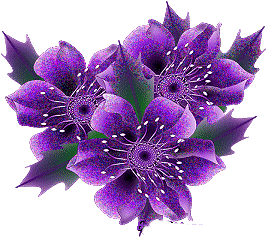 স্বাগতম
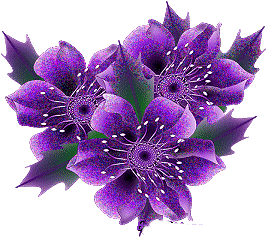 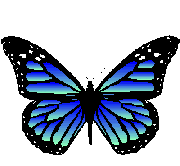 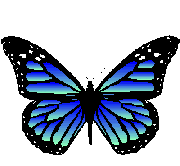 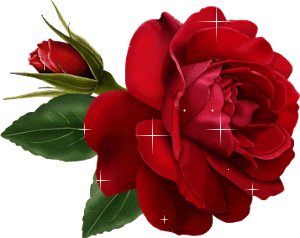 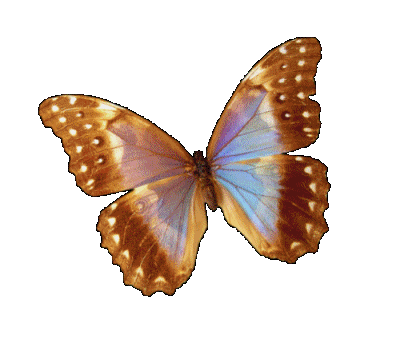 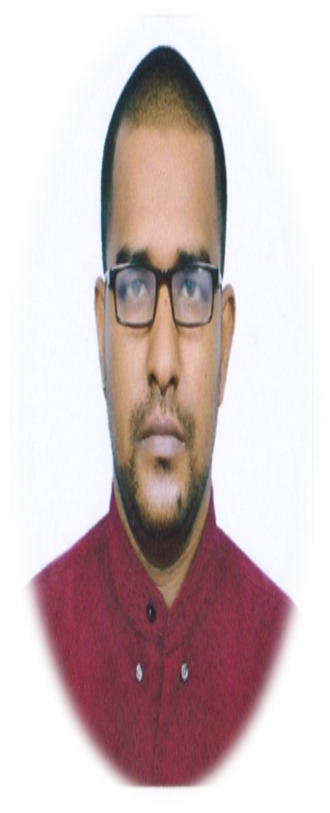 সুজন কুমার সেন
সহকারি শিক্ষক (তথ্য ও যোগাযোগ প্রযুক্তি) 
রোটারী বেতাগী ইউনিয়ন উচ্চ বিদ্যালয় ।
মোবাইল-০১৮১৫৬৮০৫৬০ 
ইমেইল নং-sujansen96@gmail.com
ব্যবসায় উদ্যোগ 
এ্যাসাইনমেন্ট -০১
SSC 2021 Rubrics স্তর অনুসারে এ্যাসাইনমেন্ট 
উত্তর লেখার উপায়
Rubrics Marking Scheme
নম্বর প্রদান 
দক্ষতা স্তর  অনুসারে
শিক্ষার্থীদের এ্যাসাইনমেন্ট প্রস্তুত ও মূল্যায়ন 
 প্রতিষ্ঠান ও শিক্ষার্থীসহ তিনটি ধাপে এই কাজটি আমাদের শিক্ষকদের করতে হবে ।
১। কিভাবে শিক্ষার্থীরা এ্যাসাইনমেন্ট প্রস্তুত করবে পাঠ্য পুস্তকের আলোকে তা বুঝিয়ে দেয়া।
২।  শিক্ষার্থীদের এ্যাসাইনমেন্ট (খাতাটি) কিভাবে মূল্যায়ন করা হবে তা নির্ধারণ করা এবং
৩। মূল্যায়নকৃত খাতার নম্বর/ স্কোরটি কিভাবে সংরক্ষণ করে শিক্ষার্থীর অগ্রগতি / সামষ্টিক মূল্যায়ন করা হবে তা ঠিক করা।
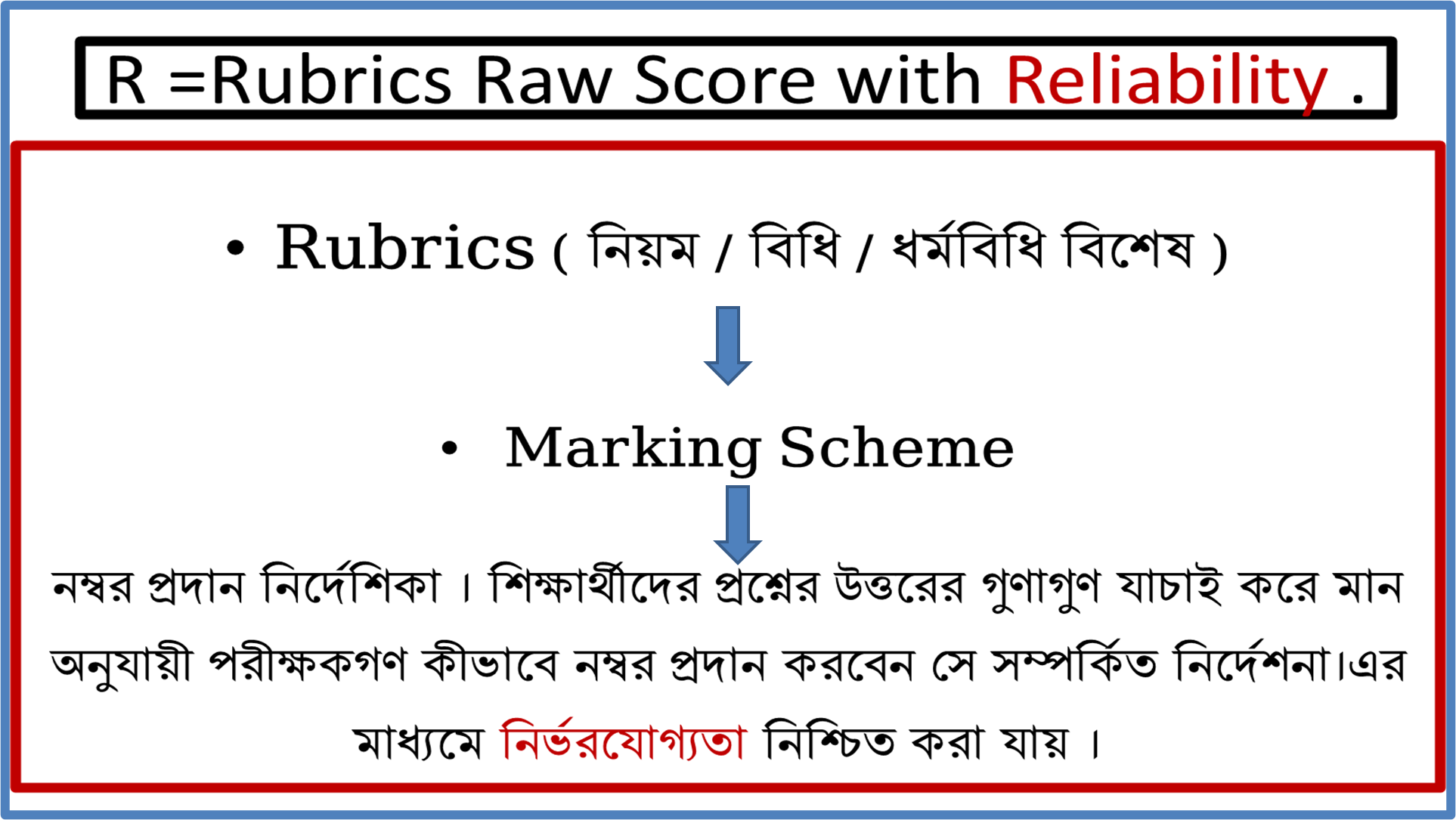 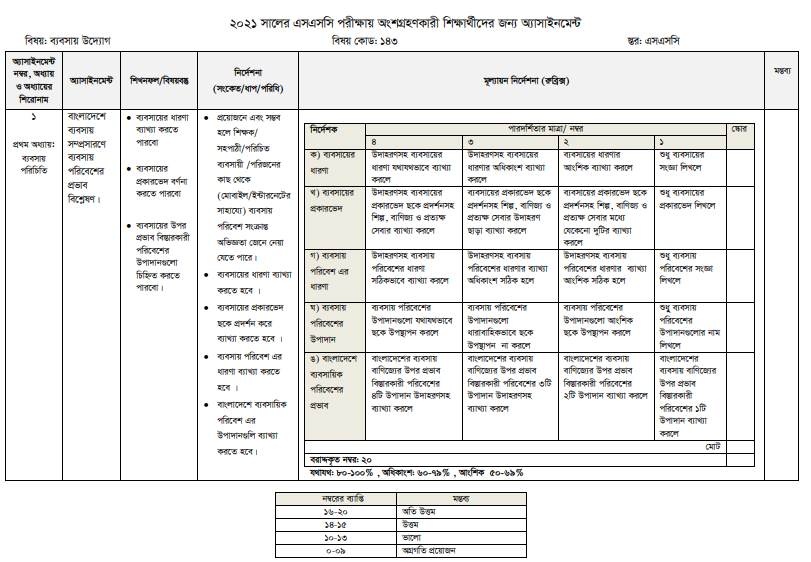 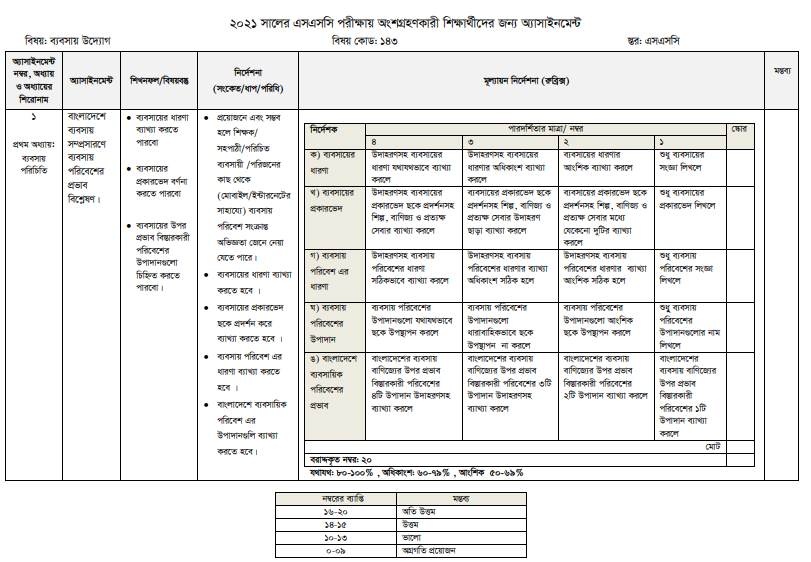 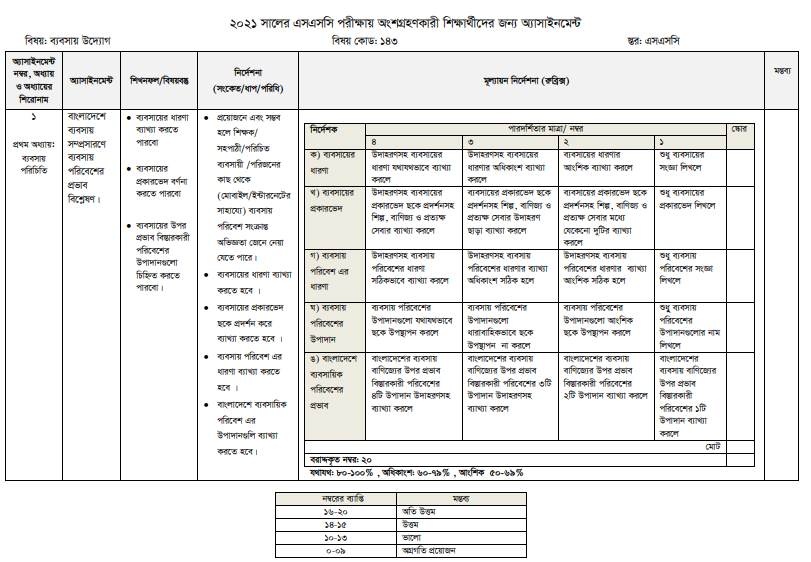 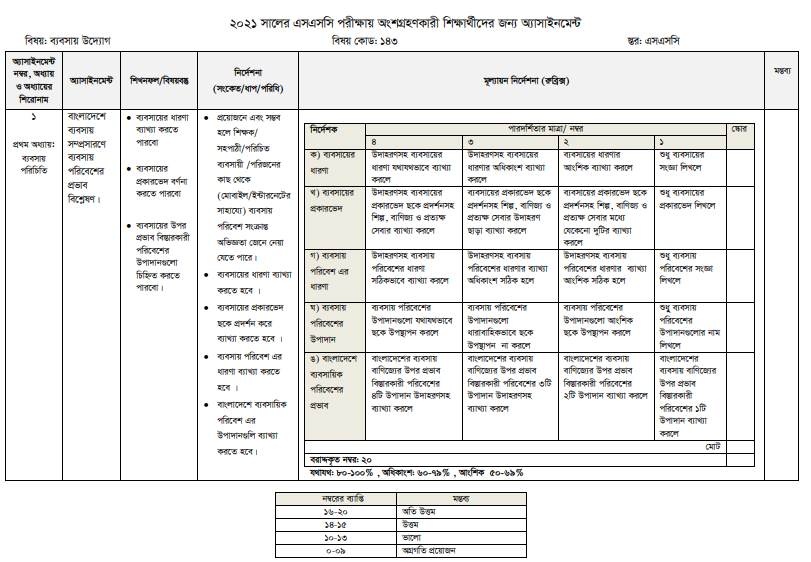 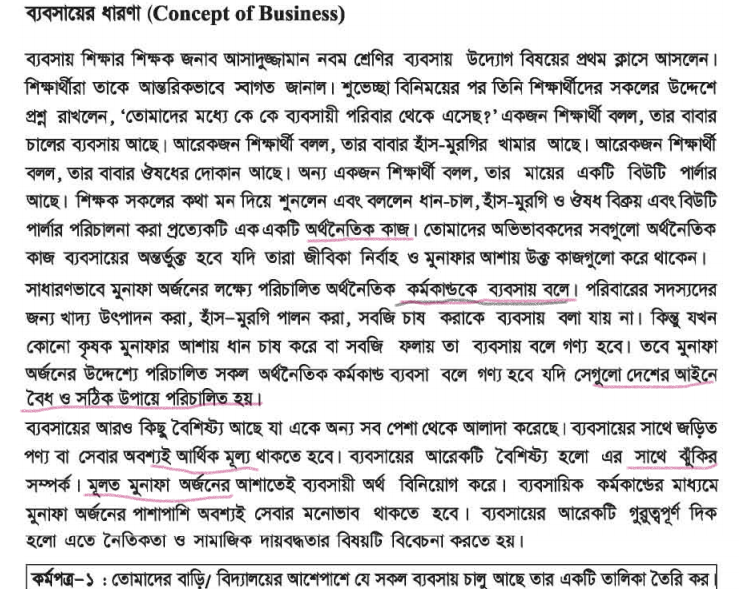 এখানে ব্যবসায় উদ্যেগ মোট নম্বর = ২০ 
ক ’তে  উদাহরণসহ ব্যবসায়ের ধারণা যথাযথভাবে ব্যাখ্যা করে লিখরে ৫ পাবে । আমার চ্যানেলে অসংখ্যক ব্যবসায় প্রতিষ্ঠানের ভিডিও  রয়েছে । তোমরা যে কোন একটার নাম উল্লেখ করে , পাঠ্য পুস্তকের পৃ: নং 2  এর চিহ্নিত অংশটুকু বুঝে খাতায় তোমার ভাষায় লিখে দাও উত্তর হয়ে যাবে
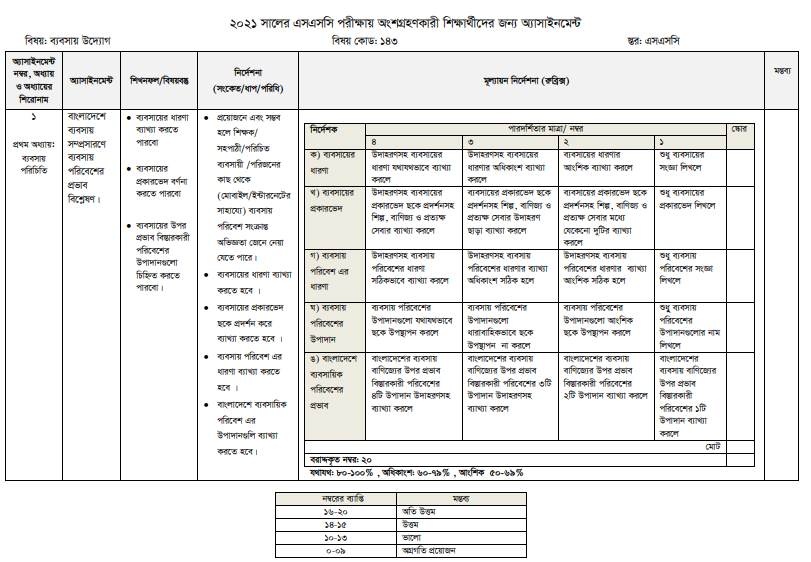 এখানে ব্যবসায় উদ্যোগ  খ তে নম্বর = ৫
খ’তে  উদাহরণসহ ব্যবসায়ের প্রকারভেদ  যথাযথভাবে ব্যাখ্যা করে লিখলে ৫ পাবে । 
পাঠ্য পুস্তকের পৃ: নং4-6  এর চিহ্নিত অংশটুকু বুঝে খাতায় তোমার ভাষায় লিখে দাও উত্তর হয়ে যাবে ।
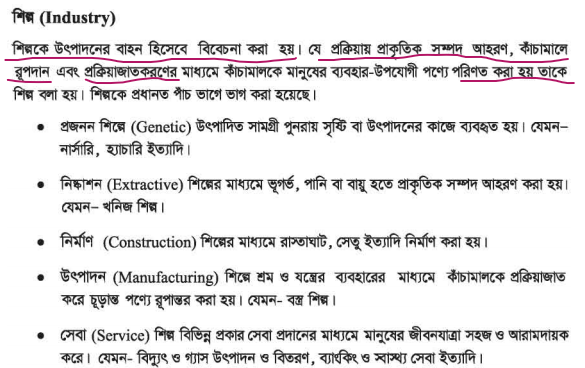 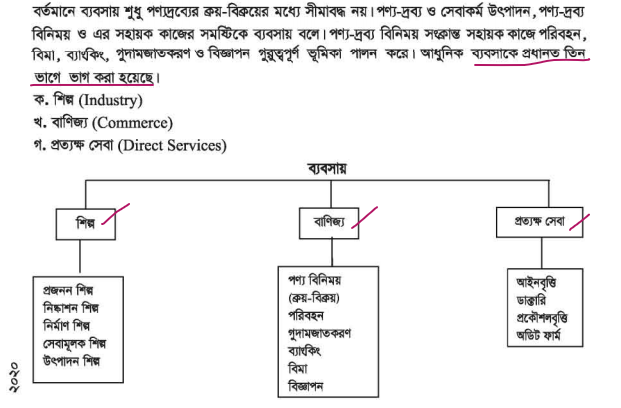 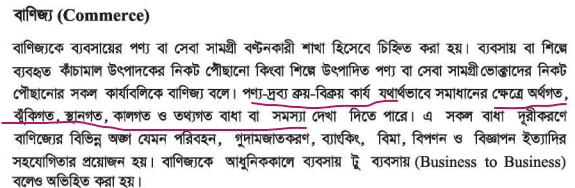 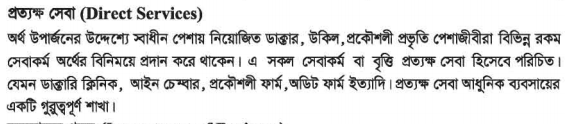 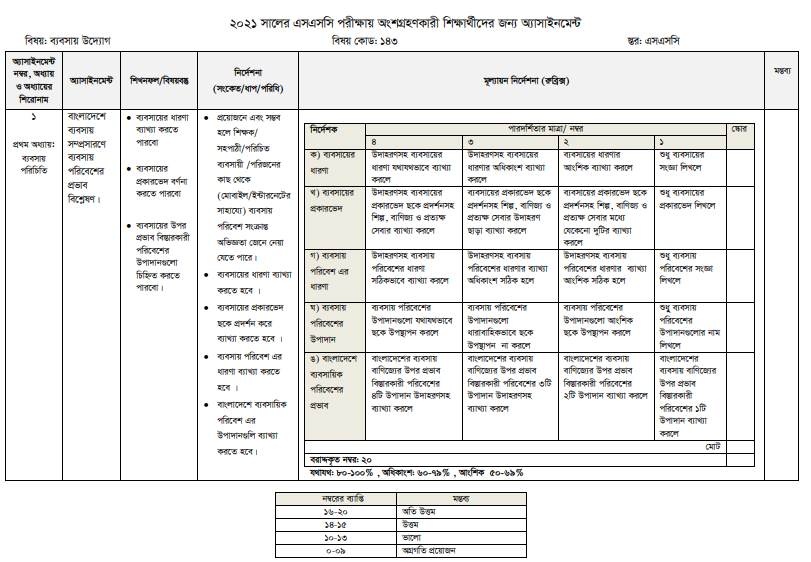 এখানে ব্যবসায় উদ্যেগ গ নম্বর = ৫
গ ’তে  উদাহরণসহ ব্যবসায়ের পরিবেশ যথাযথভাবে ব্যাখ্যা করে লিখলে ৫ পাবে ।
 পাঠ্য পুস্তকের পৃ: নং ৬ এর চিহ্নিত অংশটুকু বুঝে খাতায় তোমার ভাষায় লিখে দাও উত্তর হয়ে যাবে ।
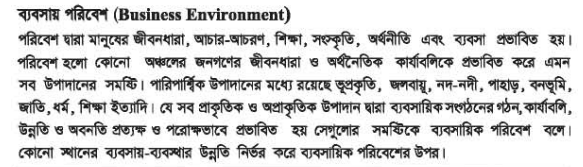 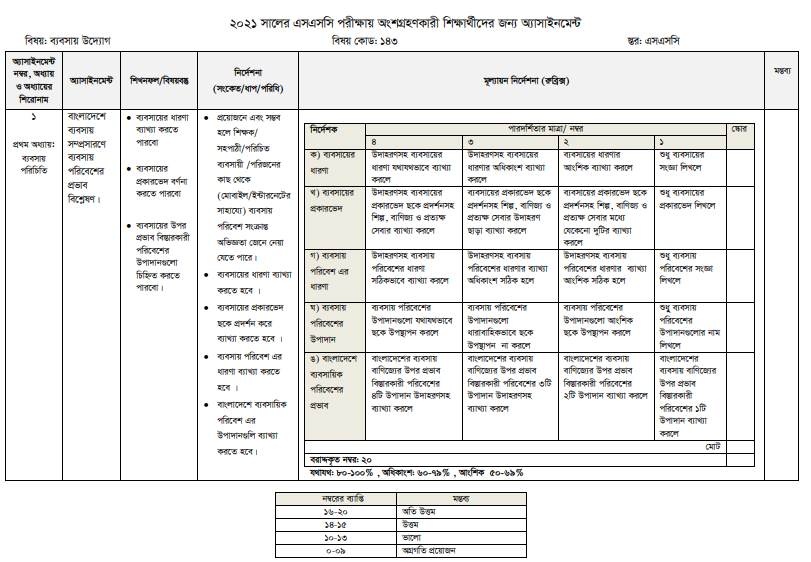 এখানে ব্যবসায় উদ্যেগ ঘ এর  নম্বর = ৫
ঘ ’তে  উদাহরণসহ ব্যবসায়ের  পরিবেশের উপাদান  যথাযথভাবে ছকে  উপস্থাপন করলে ৫ পাবে । 
পাঠ্য পুস্তকের পৃ: নং  ৬- ৭ এর চিহ্নিত অংশটুকু বুঝে খাতায় তোমার ভাষায় লিখে দাও উত্তর হয়ে যাবে ।
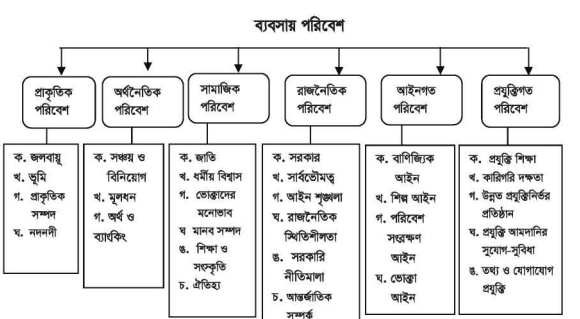 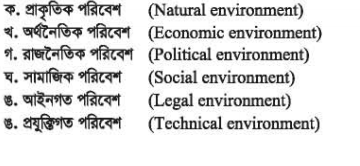 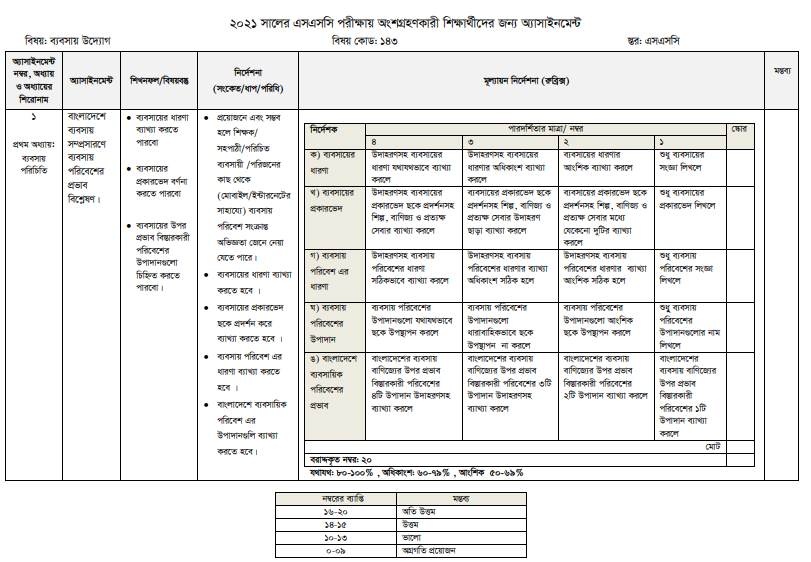 এখানে ব্যবসায় উদ্যেগ ঙ তে  নম্বর = ৫
ঙ ’তে  উদাহরণসহ নিজস্ব চিন্তা ও ধারণা দিয়ে বাংলাদেশের ব্যবসায়ের পরিবেশের অবস্থান যথাযথভাবে ব্যাখ্যা করে লিখলে ৫ পাবে । 
পাঠ্য পুস্তকের পৃ: নং৭-৯ এর চিহ্নিত অংশটুকু বুঝে খাতায় তোমার ভাষায় লিখে দাও উত্তর হয়ে যাবে ।
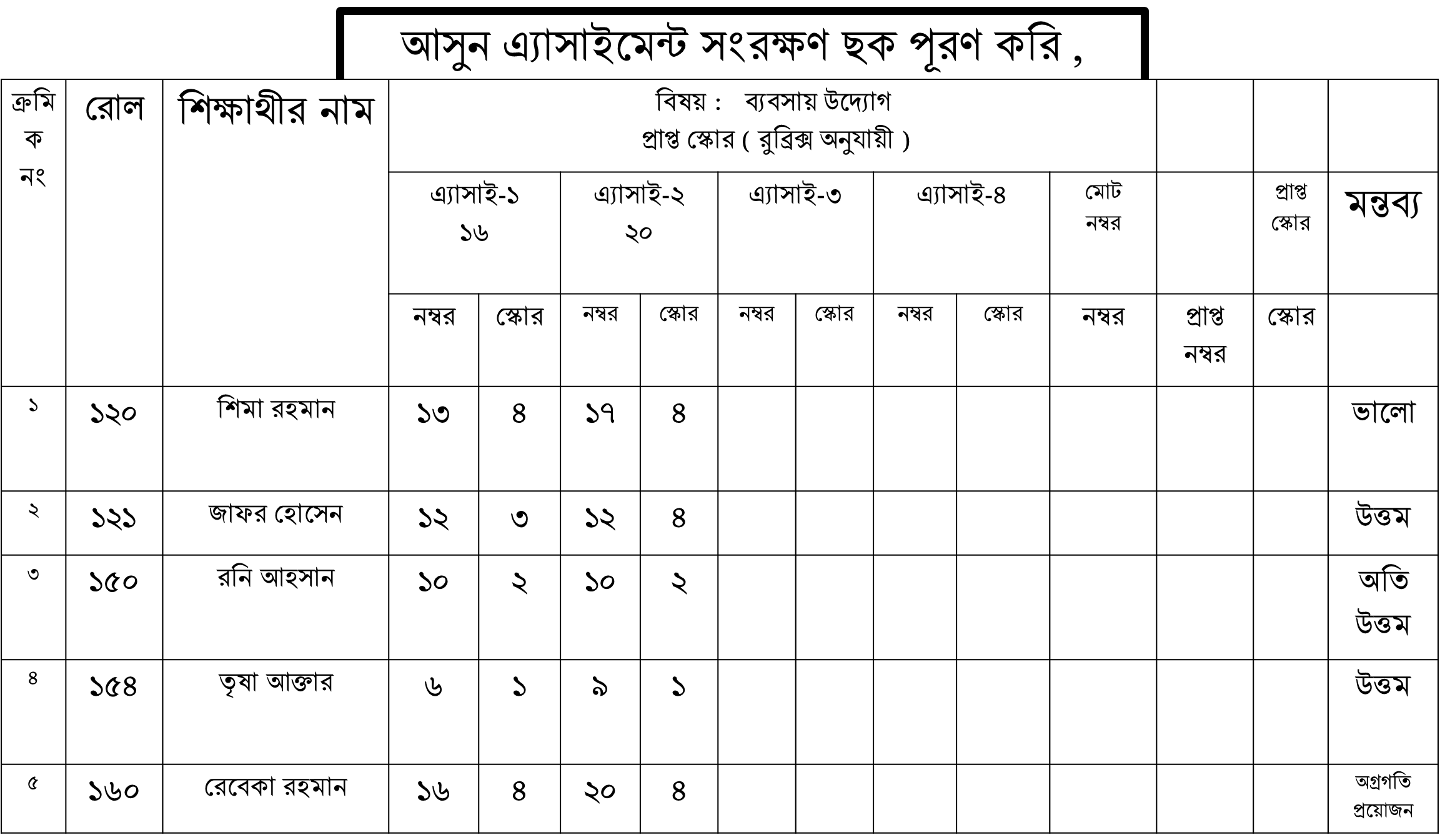 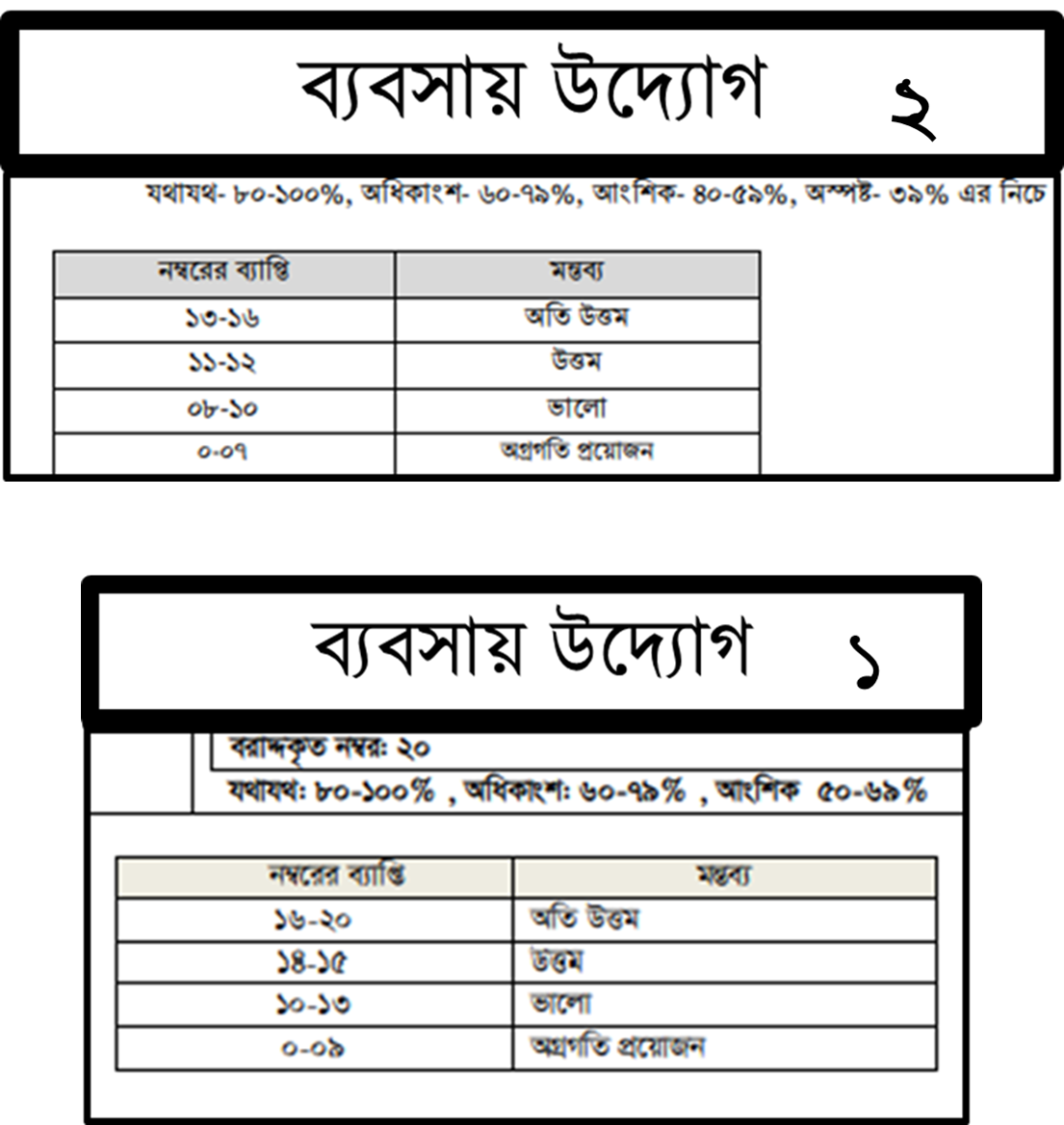 ইরফান
মীম
আমিনা
জাবেদ
আসিফ
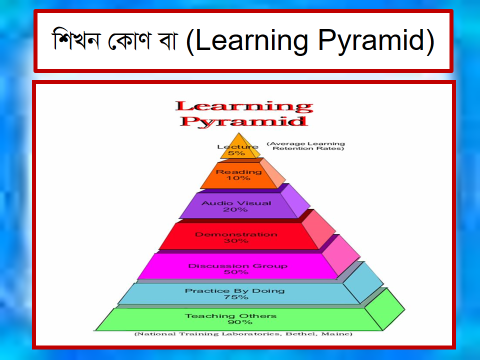 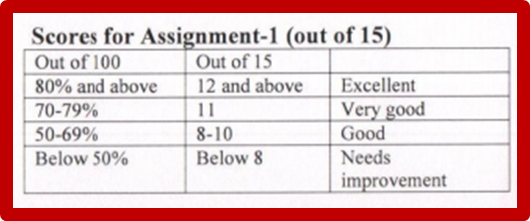 আমরা Learning Pyramid  এর দিকে লক্ষ করলে দেখতে পাই , Practice by doing এর দ্বারা শিক্ষার্থীরা ৭৫% অর্জন করতে সক্ষম হয় । 
আমারা শিক্ষকরা   এই বিষয়ের  এ্যাসাইনমেন্ট মূল্যায়ন  এর কাজ এইভাবে সম্পুর্ণ করব ।
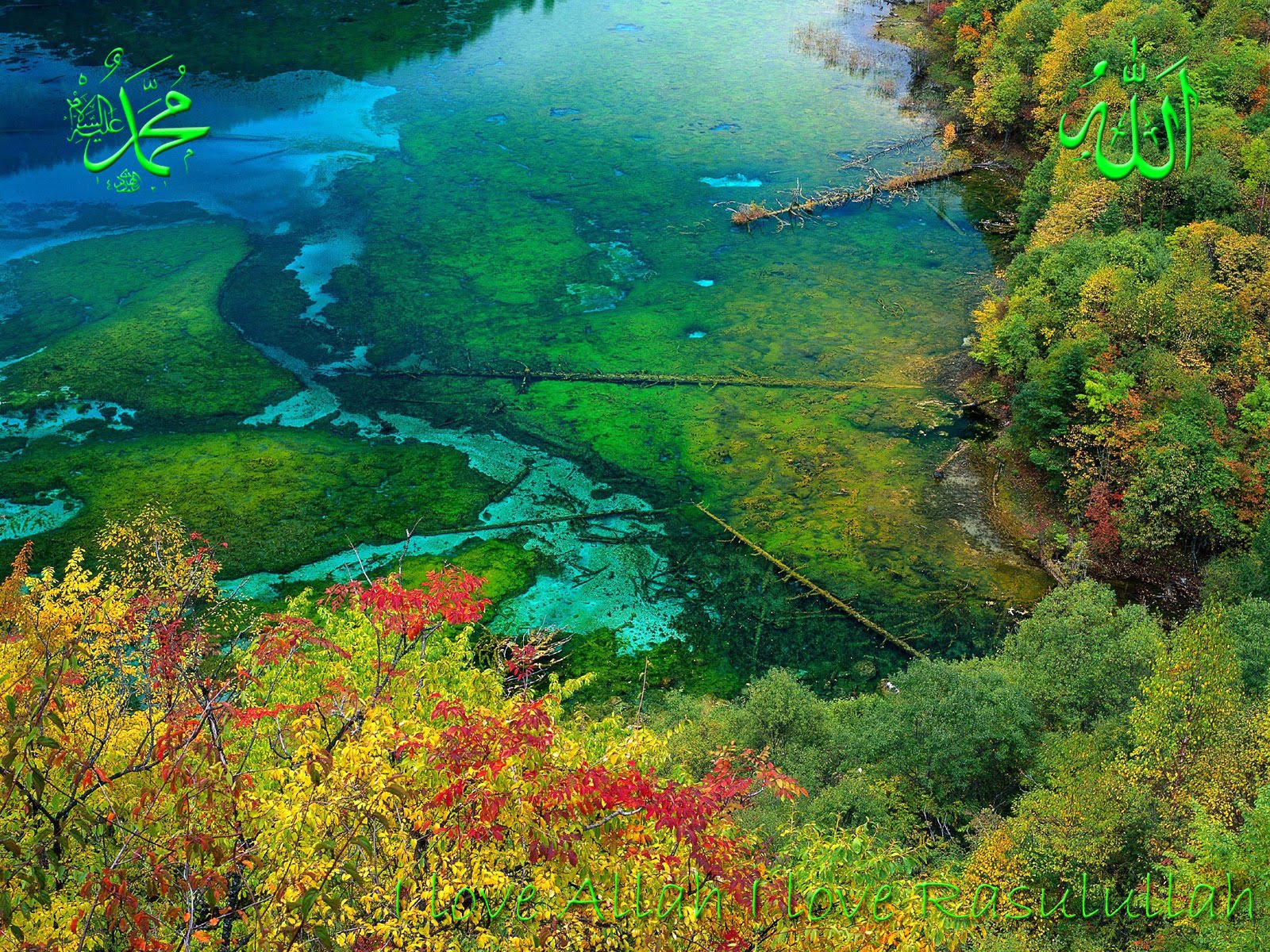 ধন্যবাদ